מערכת דו מימדית לינארית
תהודה
הנשמה מלאכותית
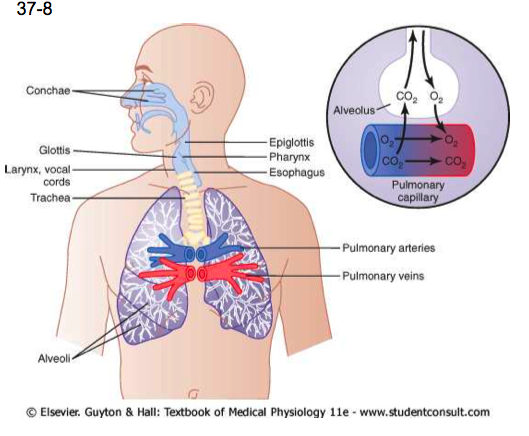 הנשמה מלאכותית
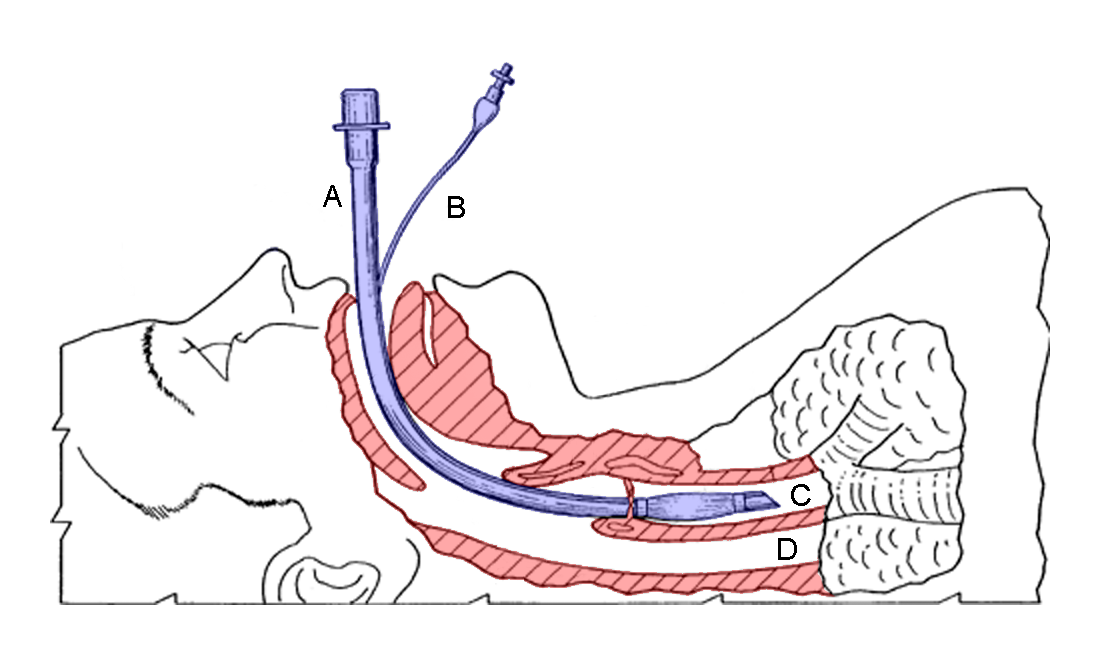 "Endotracheal tube colored" by PhilippN - Modification of http://commons.wikimedia.org/wiki/Image:Endotracheal_tube_inserted.png. Licensed under Public Domain via Wikimedia Commons - https://commons.wikimedia.org/wiki/File:Endotracheal_tube_colored.png#/media/File:Endotracheal_tube_colored.png
הנשמה מלאכותית
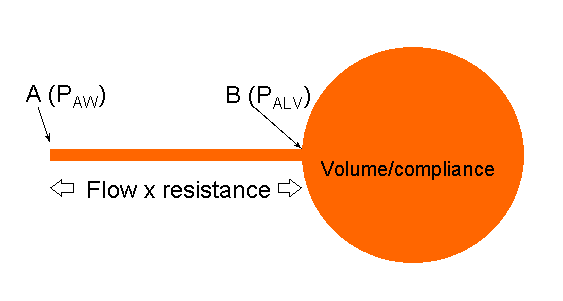 הנשמה מלאכותית
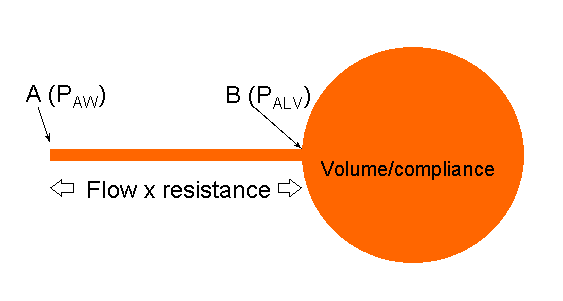 הנשמה מלאכותית
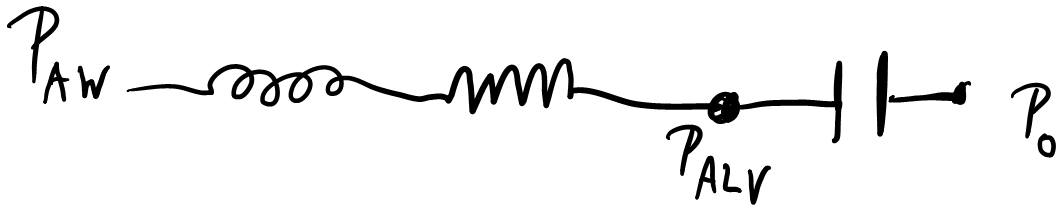 מערכת מסדר שני
מעבר לסדר ראשון
ניתוח המערכת מסדר ראשון
איך הריאות יגיבו להנשמה?
קלט למערכת דו מימדית
עבור מערכת לינארית, מקבלים קונבולוציה.
הערכים העצמיים יבואו לידי ביטוי
דוגמאות למערכות דו מימדיות (לא בהכרח כאלו שבאו ממעבר מסדר שני) עם קלט:
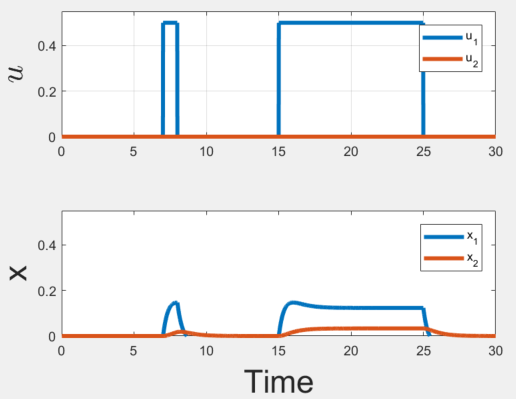 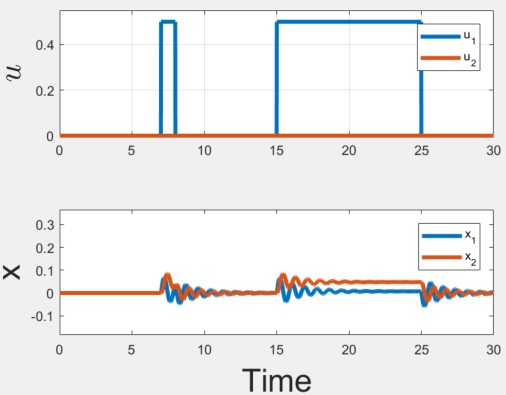 אבל בהנשמה הקלט הוא מחזורי
יש מחזוריות לקלט
יש מחזוריות למערכת ללא קלט
האם יש אינטראקציה?
קלט מחזורי
קלט מחזורי
תהודה
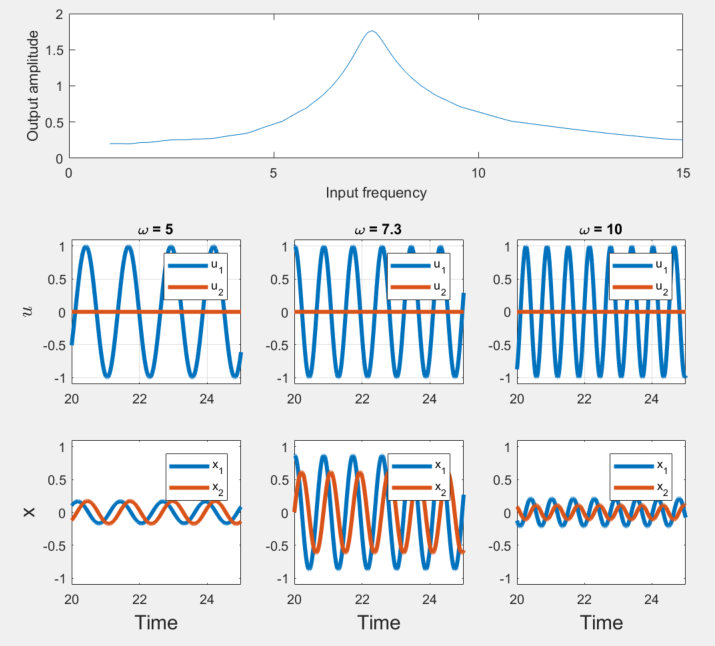 השוואה עם מימד אחד
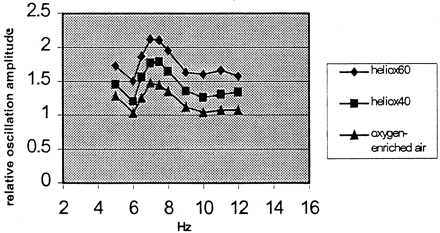 Heliox 60
Heliox 40
O2/N2
תדר התהודה מוביל לפינוי יעיל יותר של דו תחמוצת הפחמן בהנשמה.
סיכום
סדר שני במימד אחד -> סדר ראשון בשני מימדים
שני מימדים : ייתכנו ערכים עצמיים מרוכבים
תגובה לקלט מחזורי : תהודה